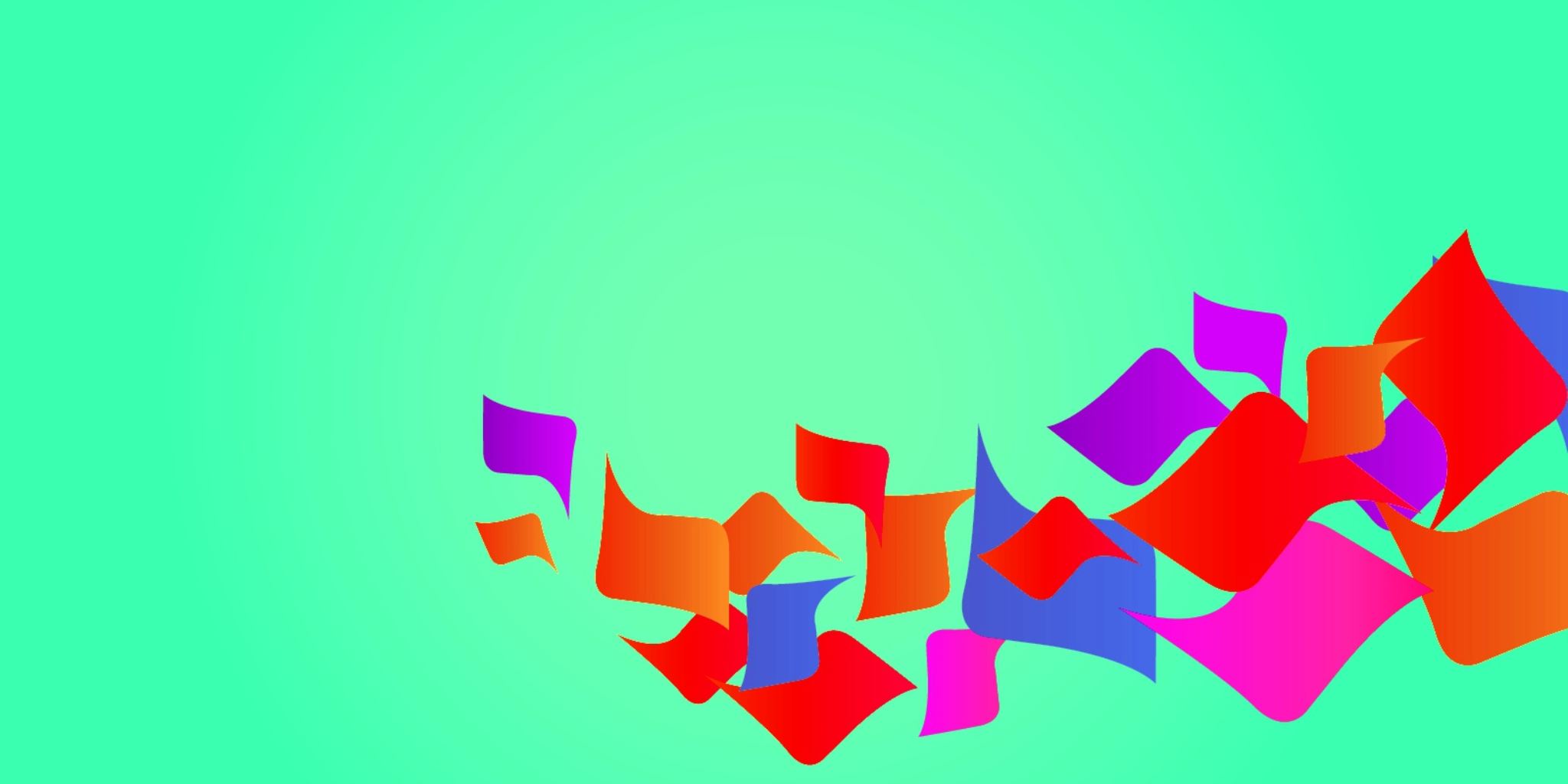 ESSER II/Title I
Summer Programs 2021
MAUREEN GUILFOYLE
DIRECTOR OF INSTRUCTION AND FUNDED PROGRAMS
Summer Bridge to Accelerate Learning
The Summer Bridge to Accelerate Learning program includes enrichment opportunities for students to support their social, emotional, and academic development. Students who attend can expect to be engaged in project-based learning activities in ELA (English Language Arts), Mathematics, and STEM (Science, Technology, Engineering, and Mathematics). Students will work collaboratively using creativity and problem-solving skills to engage with tasks designed to engage students in foundational prerequisite skills needed for success at the next grade level. The goal of the program is to build on what students already know as a way to engage with new learning and to provide instruction in academic prerequisite skills that help students be more successful in their next grade level.
Connecticut Farms Elementary
Connecticut Farms Elementary School receives Federal Title I Targeted Assistance Funds to support the Title I Program. Funds are being utilized to hold a summer learning program at Connecticut Farms for the 2020-2021 school year. 
 
In planning the Title I Summer Learning Program, consideration was given to the following:
Remediating Learning Loss due to the Covid-19 Pandemic
Extending learning time
Providing high-quality programs determined by need
Providing instruction by highly qualified staff
Upgrading staff skills through additional training
Coordinating and supporting students who fall below minimum standards
Providing an engaging hands on learning experience 
The Connecticut Farms Elementary School Title I Summer Program is designed to meet educational needs of those students identified as scoring below the district's minimum standards in all major subject areas and who have increased gaps in learning due to the Covid-19 pandemic. It is our goal to have as many students attend the summer program in person as possible, but a virtual option will be offered to those who do not feel comfortable attending in person. 
 
Students will work in small groups that will focus on fundamental reading and math skills as well as STEM and SEL. Students will be exposed to the Engineering is Elementary curriculum, and will work on projects and activities based around environmental sustainability.

We will run an extended school year program at Connecticut Farms that will work with our current 1st, 2nd, and 3rd grade students.The program will run from July 6-July 23 from 8:30am-12:30pm.
Franklin Elementary
“Jumpstart” Summer School Program
 
The program is for students who will be entering Grades K-4 in the 2021-2022 school year. 
Students entering Kindergarten will receive instruction focused on social emotional development and foundational literacy skills. This pre-kindergarten transitional program is designed to help incoming kindergarten students feel confident and ready for success in school.  Students will have a chance to get familiar with our school and their classroom as well as get to know their classmates before school officially starts. Children will be involved in typical kindergarten   classroom activities, tour the school and experience outdoor play just like they will at recess. This fun, positive experience helps our kindergarten students become familiar with school before school begins. It supports students and families for a positive transition into kindergarten
 
Students entering grades 1-4 who participate in the program will receive instruction emphasizing social and emotional development, cross-curricular learning in math and reading, as well as problem solving and critical thinking skills. In addition, there will be instruction focused on improving grade level skills in ELA and Mathematics.   The Summer learning program will provide students with additional learning opportunities filled with rigorous and relevant instruction, as well as student-centered learning and enrichment experiences.
 
The program will be held from Monday - Friday  8:30 AM - 12:30 PM 
This program will begin on Wednesday JULY 7th, 2021, and run through Friday, July 30th, 2021 
 
**Courses will be scheduled, and teachers will deliver content in-person.
 Virtual options will be offered for students who request it. **
Jefferson Elementary
Jefferson Elementary School will use Title I funds to provide a summer learning program. The program provides students with enhanced learning opportunities in the areas of mathematics, ELA, and cross-curricular project-based learning activities through STEM instruction. Students will receive small group instruction in the areas of ELA, mathematics, STEM, and physical education, all infused with SEL. The prerequisite skills from 4th grade will be taught in math and ELA. Small group and targeted instruction are utilized by all teachers to improve student’s ELA and mathematics skills needed to meet the state’s rigorous academic standards. 

The program will be in-person with a virtual option and run from July 6th - July 16th from 8:30 am - 2:30 pm.
Burnet Middle School
Students with a Goal (S.W.A.G)
Burnet Middle School is proud to announce will be offering the Summer Accelerated S.W.AG. program. The program will be offered to all Burnet Middle School students who are enrolled in 6th, 7th and 8th grade for the 2021-2022 academic school year. The program will offer courses in the areas of English Language Arts (ELA), Math, STEM, and Social Emotional Learning.  Courses will focus on the identified essential standard as determined by grade level department staff and supervisors to ensure standards mastery. Staff will use a variety of strategies to monitor, assess, and provide feedback to students about their learning throughout the program.
There will be two sessions:  	July 6th- July 23rd   8:30-12 (Tentative)
							July 27th-Aug 13th  8:30-12
Union High School
8th - 9th Grade Transition Program:
Students transitioning from 8th to 9th grade will be given the opportunity to participate in a High School preparatory program.  Interested students will be invited to the high school to partake in a two week in-person experience covering a range of topics aimed to best prepare our incoming freshmen. These topics may include:
Study skills
Organizational skills 
Time management
UHS Code of Conduct
Building Tour
Conflict resolution/ social skills
Advocating for yourself - both in conversation and in email
G-suite tutorial
Outline of graduation requirements
Clubs, activities, etc
UHS FAQ
Union High School
Credit Recovery: This program will allow students to earn credit for a class they failed during the 2019-2020 school year. Students must complete 60 hours of coursework to receive credit as mandated by the state of New Jersey.  ATTENTION SENIORS - this is especially important if you need credit(s) to graduate. On the registration form, a summer contract will be provided, and the 5-week program will begin at the conclusion of the regular school year. This will be offered in a hybrid format where students will attend in-person classes two days per week and will work both synchronously and asynchronously on the other three days. The courses being offered for Summer School Credit Recovery are:
English 9
English 10
English 11
English 12
Biology
Algebra 1
Geometry

July 1-July 29  9am-11:30am
Union High School
Advancement:  This program allows students to earn ORIGINAL credit in a course of interest. 120 hours of seat time must be completed for credit to be awarded as per the NJ State Law.  Students enrolled in these advancement courses will be required to take proctored midterm and final exams that mirror the traditional exam. The classes being offered for this program are:
Financial Literacy
Physics
Algebra 2
Pre-Calculus
Probability and Statistics
Accounting 1

Mon-Fri July 1- July 29
Union High School
AP/Honors Bootcamp: The AP/Honors boot-camp is designed for students entering upper level science and math courses to be best prepared for the coursework they will be undertaking in the coming school year.  There will be time designated to review the following information:
Prior knowledge that students should know entering the course.
Challenging topics that students will encounter in the course.
Best practices and study skills that will allow the students enrolled in these challenging courses to be best prepared to succeed.
The bootcamp will take place in-person.

July 1-July 15  10am-11:30am